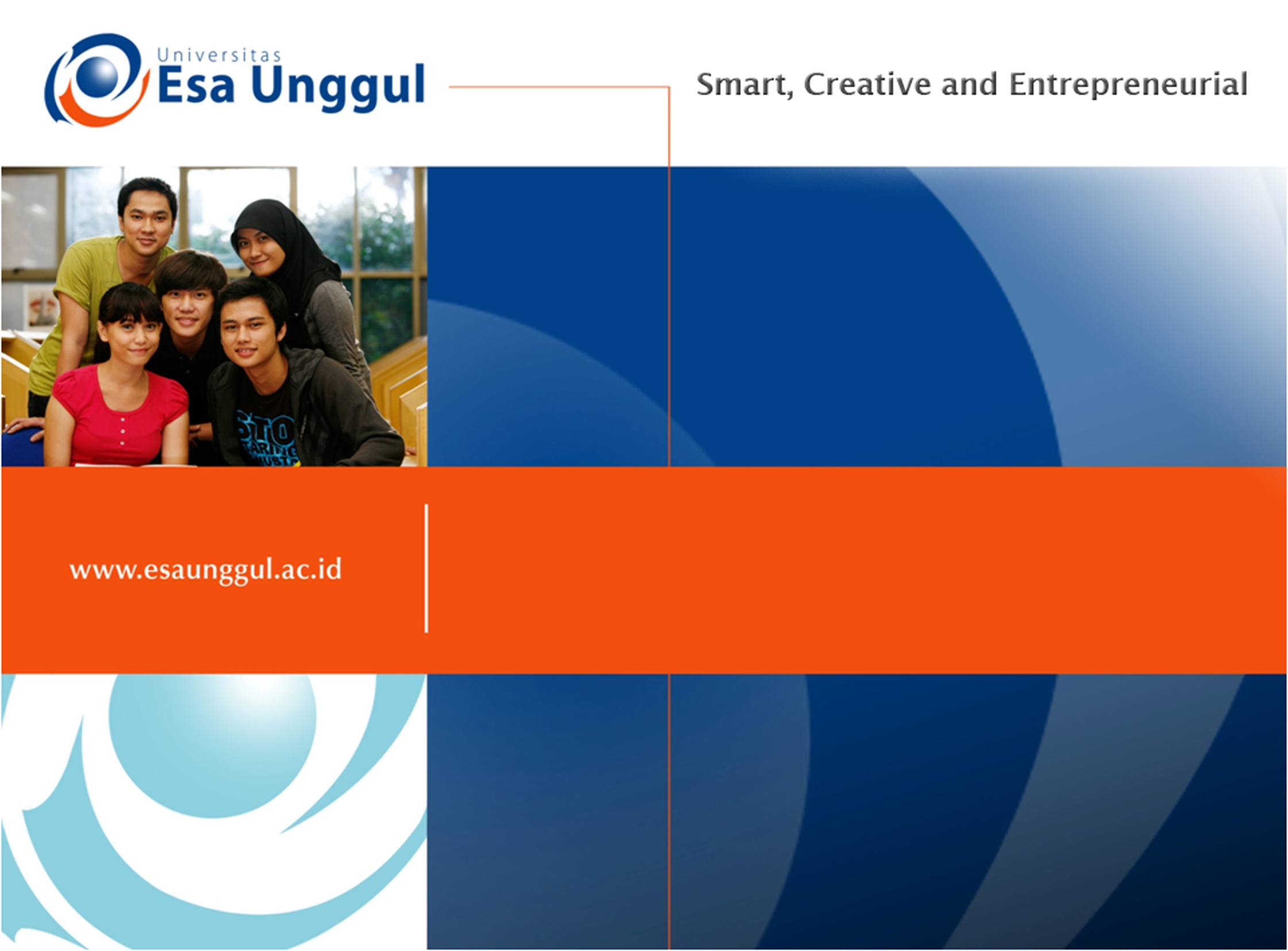 MANAJEMEN NYERI NON FARMAKOLOGIS
PERTEMUAN 4
Dr. Widaningsih, S.Kp., M.Kep
Program Studi Ilmu Keperawatan
Fakultas Ilmu-ilmu Kesehatan
KEMAMPUAN AKHIR YANG DIHARAPKAN
Mahasiswa mampu menjelaskan manajemen nyeri non farmakologis :
Teknik Distraksi 
Teknik Relaksasi 
Teknik Guided imagery 
Teknik Massage 
TENS 
Teknik Hypnosis
Akupuntur
MANAJEMEN NYERI
INTERVENSI NON FARMAKOLOGIS
DISTRAKSI
Mengalihkan perhatian ke objek lain, misalnya dengan cara mendengarkan musik, mengajak ngobrol, tarif nafas dalam
Distraksi diduga dapat menurunkan persepsi nyeri dengan menstimulasi sistem kontrol desenden, yang mengakibatkan lebih sedikit stimuli nyeri yang ditransmisikan ke otak.
Keefektifan distraksi tergantung pada kemampuan pasien untuk menerima dan membangkitkan input sensori selain nyeri.
RELAKSASI
Teknik relaksasi dapat menurunkan ketegangan fisiologis. 
Teknik ini dapat dilakukan dengan kepala ditopang dalam posisi berbaring atau duduk dikursi. 
Hal utama yang dibutuhkan dalam pelaksanaan teknik relaksasi adalah klien dengan posisi yang nyaman, klien dengan pikiran yang beristirahat, dan lingkungan yang tenang.
GUIDED IMAGERY
Mengalihkan pikiran pasien ke hal-hal yang menyenangkan, misalnya menceritakan sesuatu keadaan yang indah. 
Biasanya, pasien diminta untuk mempraktikkan imajinasi terbimbing selama sekitar 5 menit, tiga kali sehari. Beberapa hari praktik mungkin diperlukan sebelum intensitas nyeri berkurang.
MASSAGE
Merupakan manipulasi yang dilakukan pada jaringan lunak yang bertujuan untuk mengatasi masalah fisik, fungsional atau terkadang psikologi.
Pijatan dilakukan dengan penekanan terhadap jaringan lunak baik secara terstruktur ataupun tidak, gerakan-gerakan atau getaran, dilakukan menggunakan bantuan media ataupun tidak.
TENS
Stimulasi elektris saraf transkutan (TENS) menggunakan unit yang dijalankan oleh baterai dengan elektroda yang dipasang pada kulit untuk menghasilkan sensasi kesemutan, menggetar atau menegung pada area nyeri. 
TENS telah digunakan baik pada nyeri akut dan kronik. 
TENS diduga dapat menurunkan nyeri dengan menstimulasi reseptor tidak nyeri (non-nosiseptor) dalam area yang sama seperti pada serabut yang menstrasmisikan nyeri.
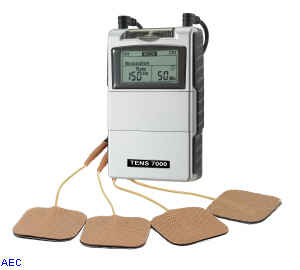 HIPNOTERAPI (HYPNOSIS)
Bagian otak yang teraktivasi pada saat ada rangsang nyeri adalah thalamus, primary somatosensory cortex (SI), secondary somatosensory cortex (SII), insula, prefrontal cortex (PFC), amigdala, anterior cingulated cortex (ACC).
Hipnoterapi mempengaruhi ACC dimana akan berefek pada proses afeksi terhadap pengalaman nyeri. Modulasi afeksi akan mempengaruhi presepsi otak terhadap pengalaman nyeri tersebut sehingga mampu menimbulkan koping positif. Nyeri tidak dapat dihilangkan akan tetapi koping positif akan membuat seseorang dapat menerima dan menyadari rasa nyeri dengan lebih nyaman seiring perubahan presepsi otak selama proses hipnoterapi dan paska hipnoterapi.
AKUPUNTUR
Akupuntur merupakan pengobatan yang sudah sejak lama digunakan untuk mengobati nyeri.
Jarum  –  jarum kecil yang dimasukkan pada kulit, bertujuan menyentuh titik-titik tertentu, tergantung pada lokasi nyeri, yang dapat memblok transmisi nyeri ke otak.
TERIMA KASIH